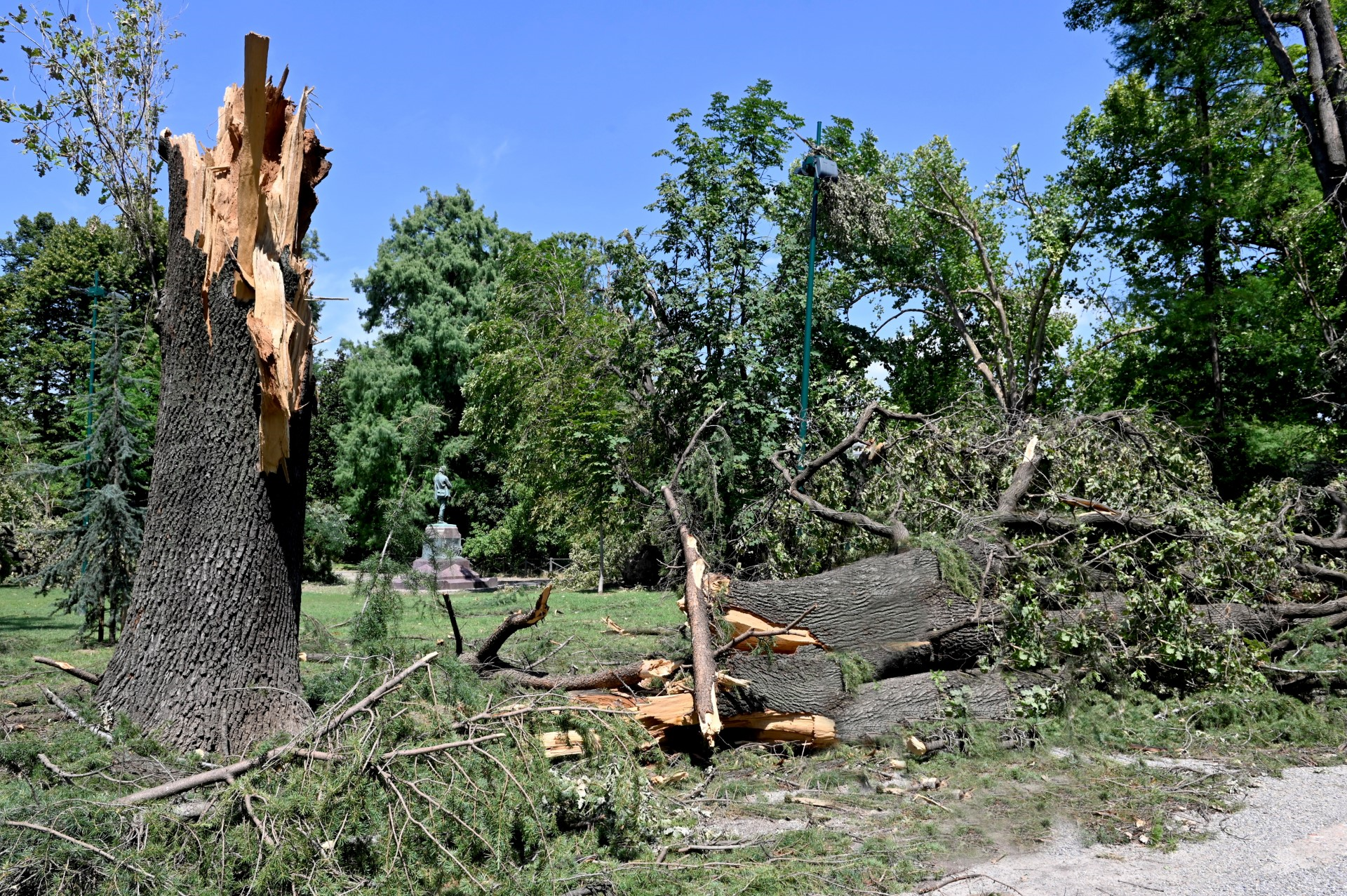 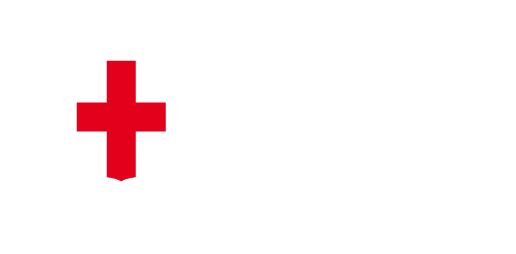 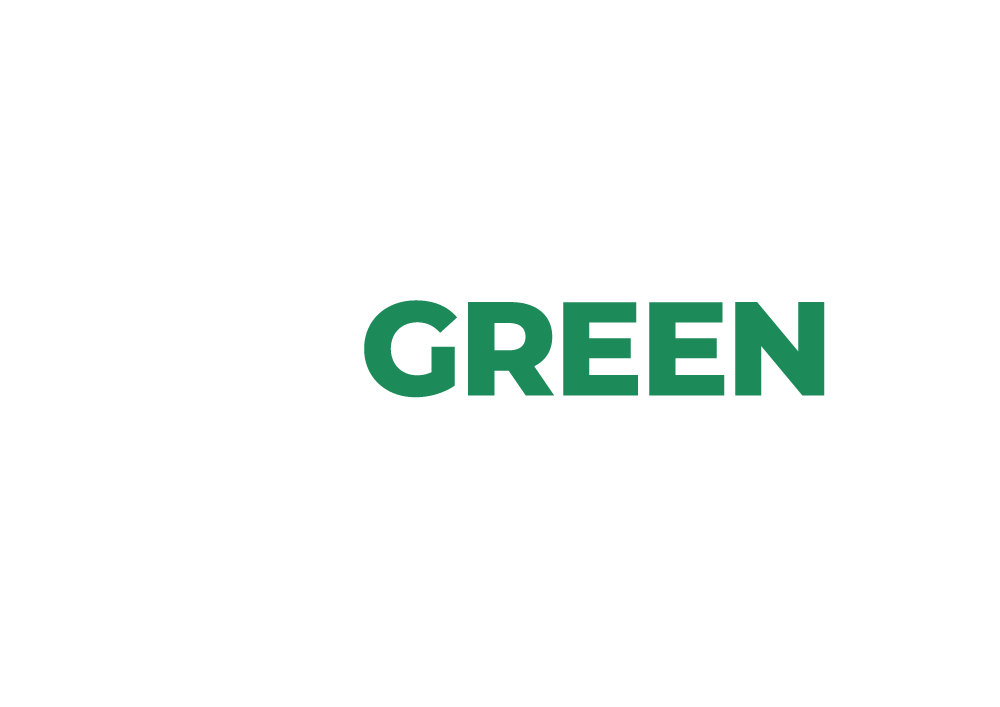 COME CI AMBIENTIAMO 
AL CAMBIAMENTO CLIMATICO
27 SETTEMBRE 2023
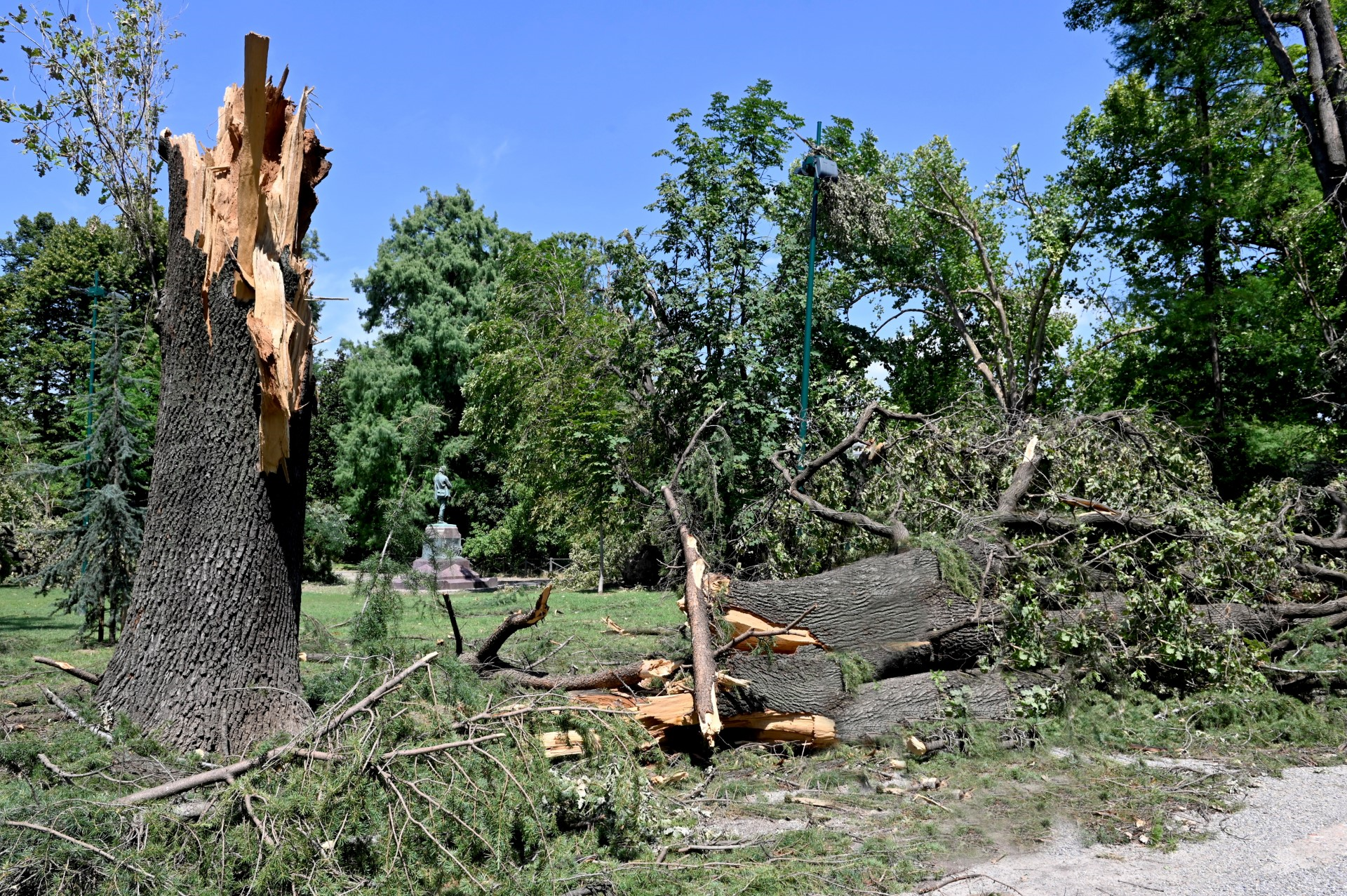 Amerigo Del Buono
Direttore Operations
Azienda Trasporti Milanesi S.p.A.
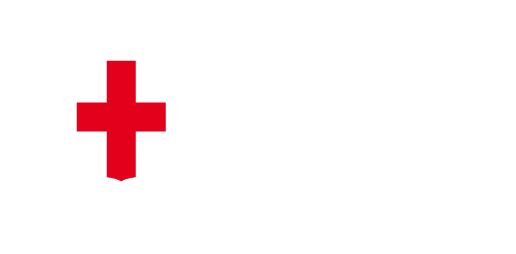 RETE TRAM
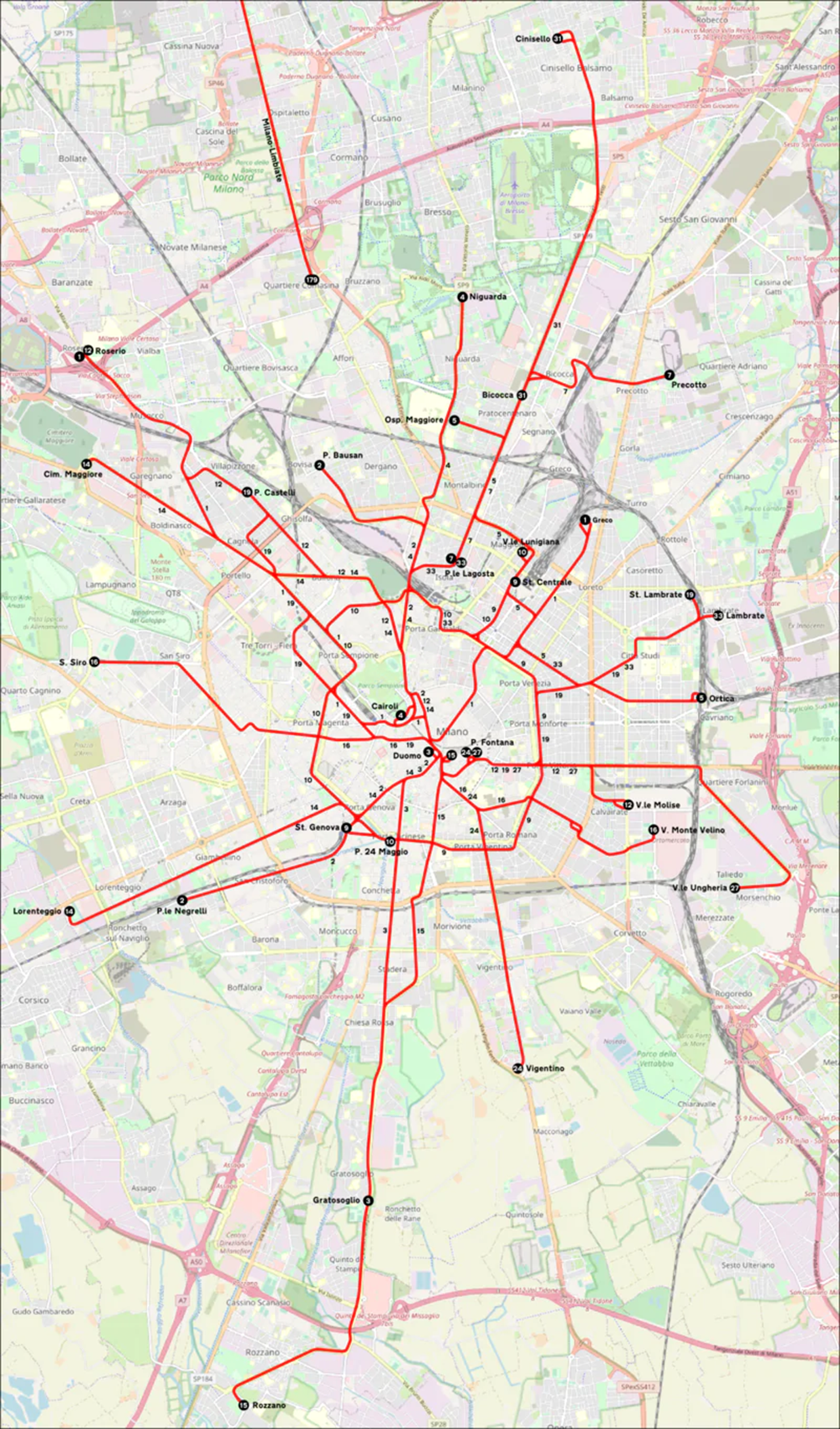 DANNI ALLA RETE FILOTRANVIARIA
14 linee tram su 17  
Linee: 1, 2, 4, 5, 7, 9, 10, 12, 14, 15, 16, 19, 24, 33

Tutte le linee filobus 
Linee: 90, 91, 92, 93

Percorsi di entrata e uscita nei depositi di Baggio, Leoncavallo e Novara
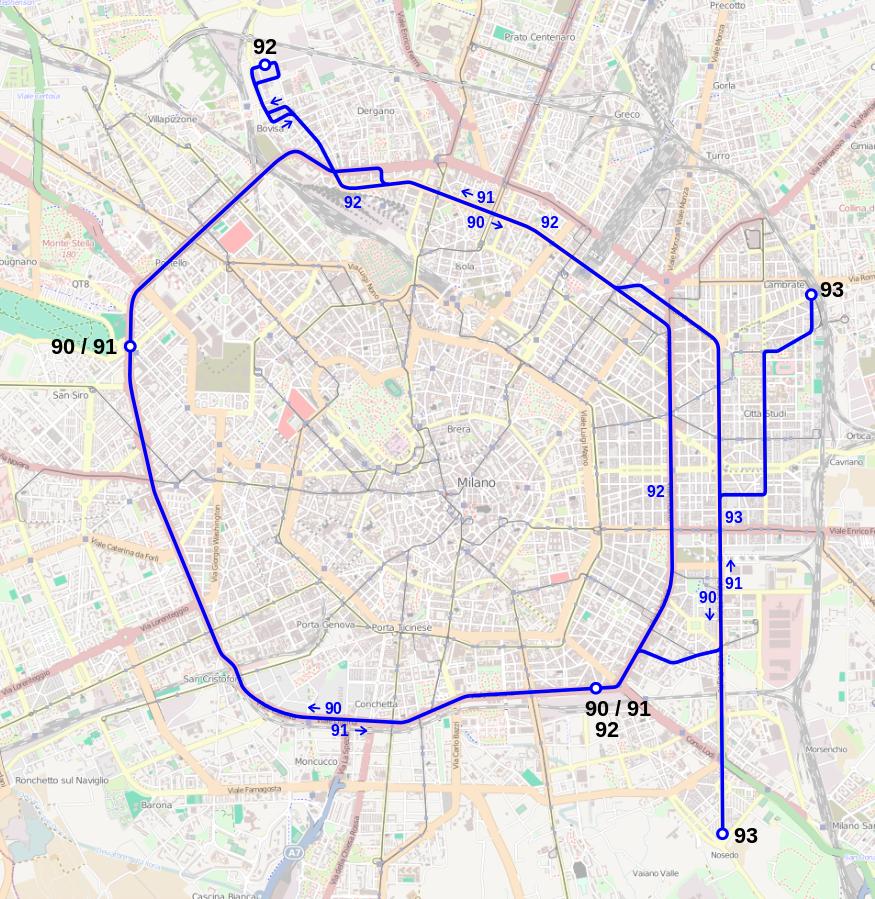 RETE FILOBUS
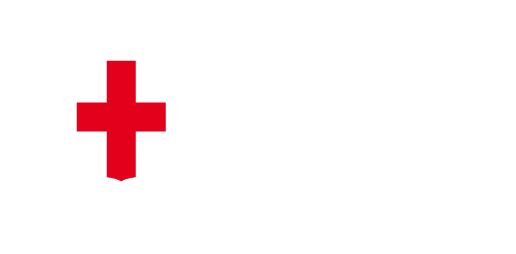 GESTIONE EMERGENZA – PRIORITÀ INIZIALI
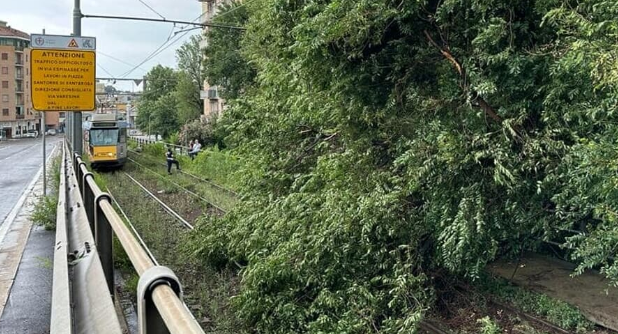 Recupero dell’agibilità dei percorsi di entrata e uscita dei depositi isolati

Recupero assi e snodi primari 
(via Legnano, Piazza Cinque Giornate, Porta Lodovica) 

Recupero delle vetture bloccate 
(tram e filobus non bimodali)
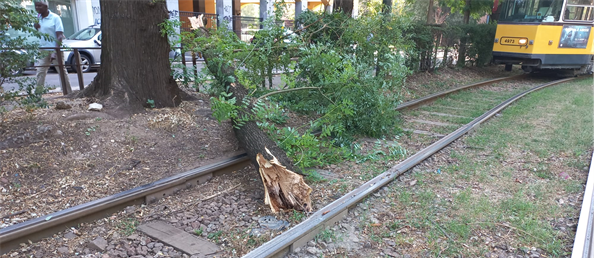 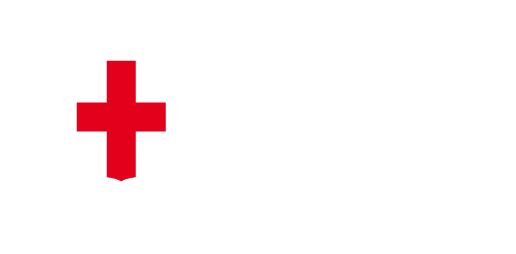 GESTIONE EMERGENZA – ORGANIZZAZIONE E COORDINAMENTO
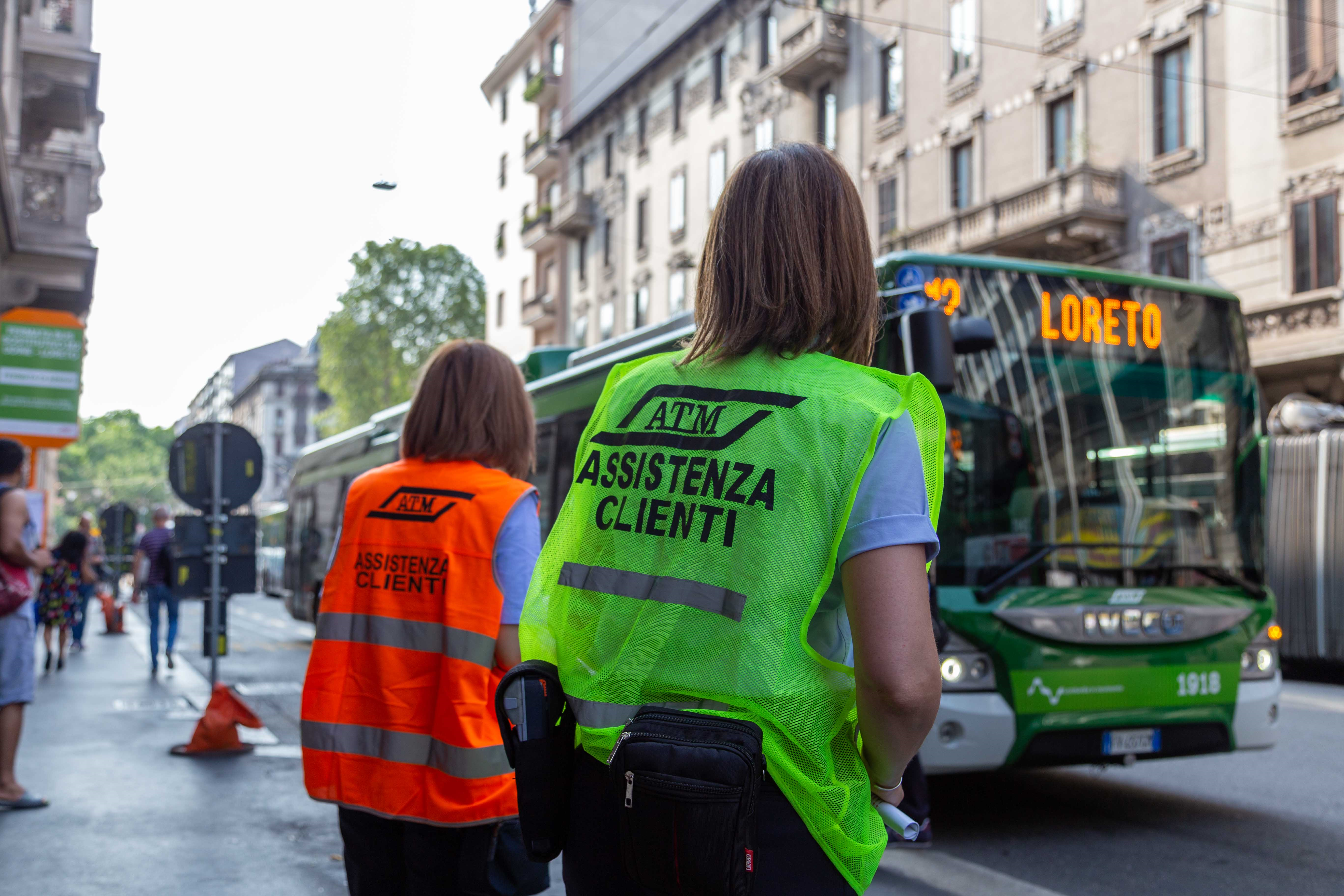 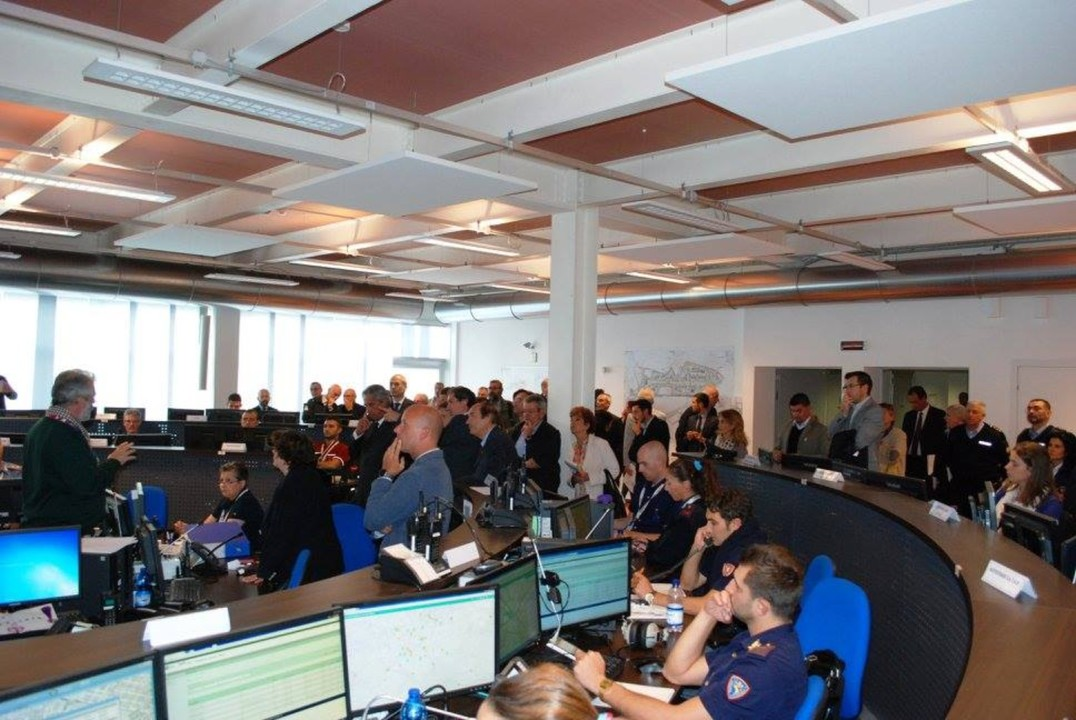 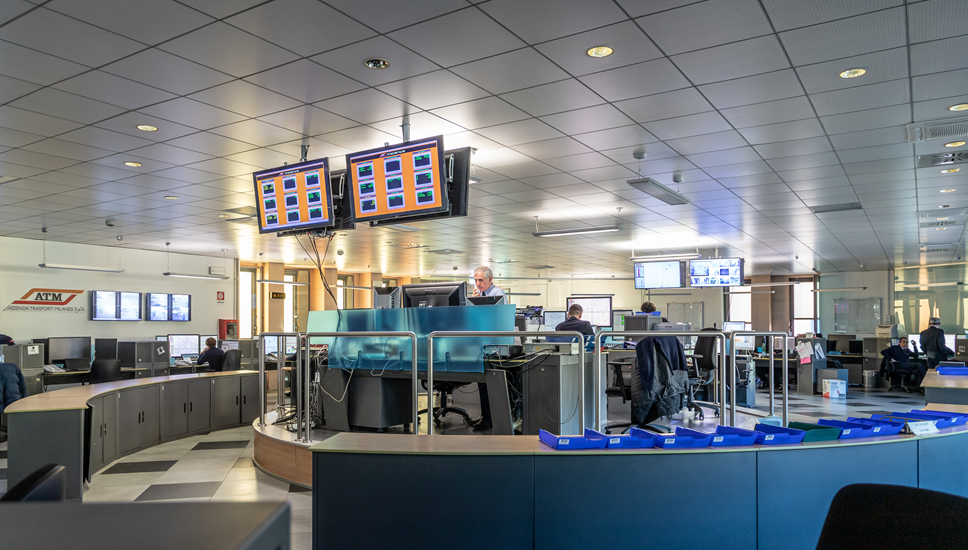 Attivazione servizi 
sostitutivi bus
Sala Operativa per coordinamento persone ATM
Personale graduato ATM presso Centro Operativo Comunale
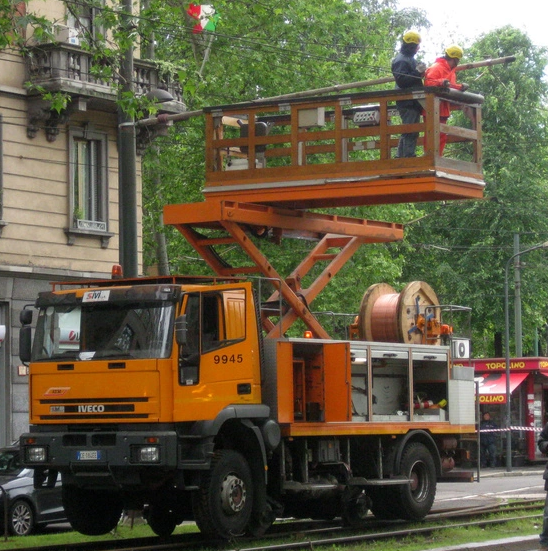 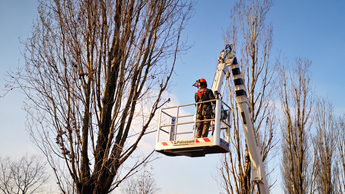 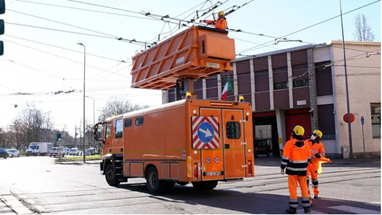 Personale dedicato per assistenza alle squadre intervento del Comune di Milano e dei Vigili del Fuoco
Ingaggio di quattro aziende esterne per accelerare la ricostruzione della rete aerea
Squadre aggiuntive di manutenzione rete aerea per riparazione e ricostruzione
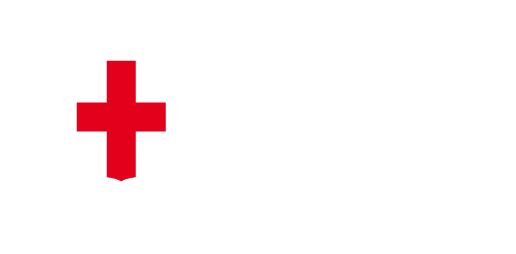 INTERVENTI E PERSONALE COINVOLTO
5.000 metri di filo di contatto della rete aerea sostituiti
Più di 100 mensole riparate/sostituite
Più di 100 pali da sostituire progressivamente (10 già sostituiti)
12 incroci filo-tranviari interamente sostituiti
Interventi su componentistica varia
Oltre 100 persone ATM coinvolte tra tecnici della manutenzione, operatori del servizio di superficie e operai.
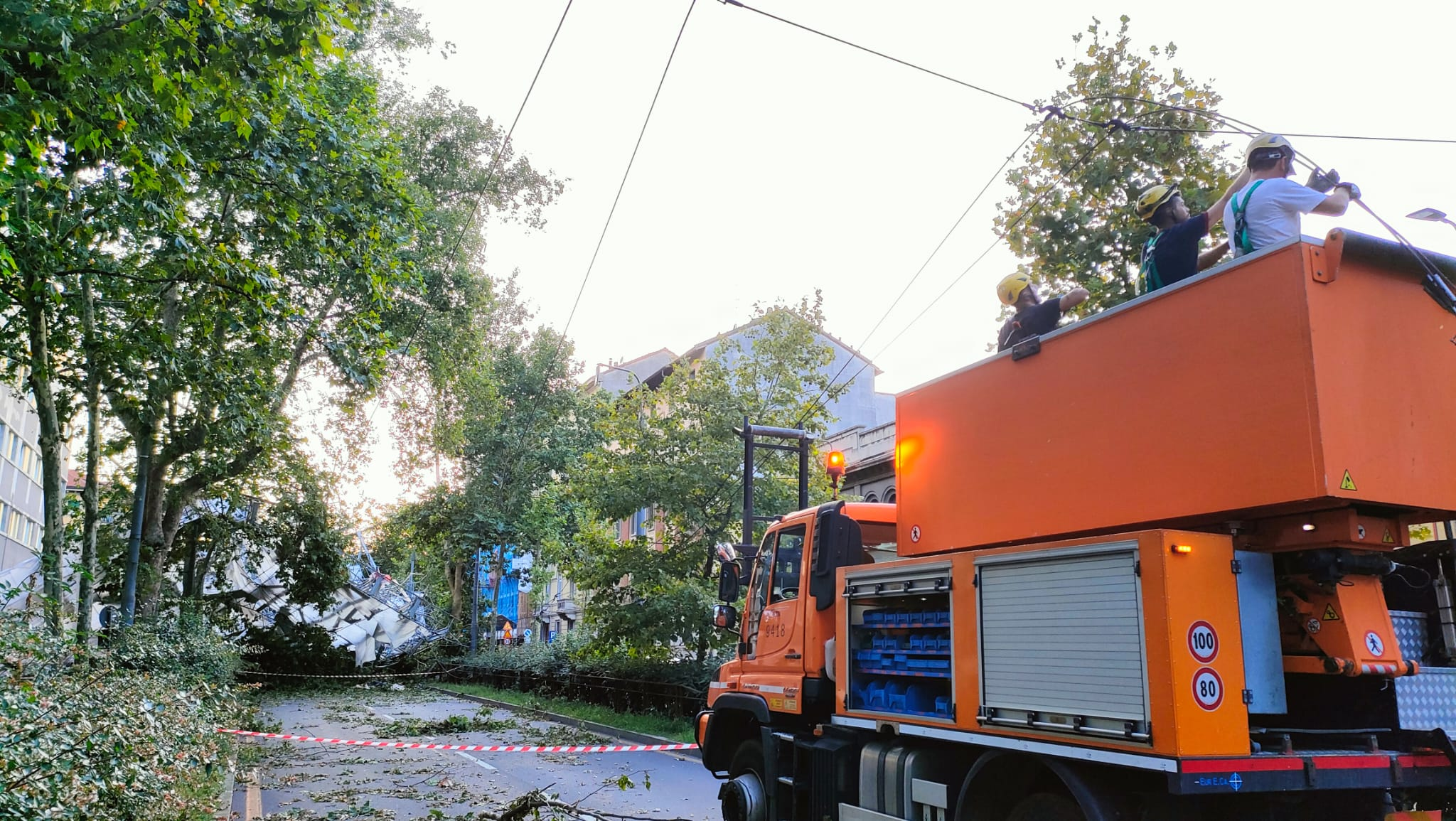 Già nei giorni appena successivi al nubifragio oltre il 60% della rete tram e filobus era stata ripristinata, arrivando poi nei primi giorni di agosto al 90%.  
Nelle ultime settimane di agosto, si è intensificato lo sforzo per rispettare i tempi annunciati e chiudere anche i cantieri estivi programmati per la sostituzione dei binari, con il ritorno al regolare servizio di tutte le linee.
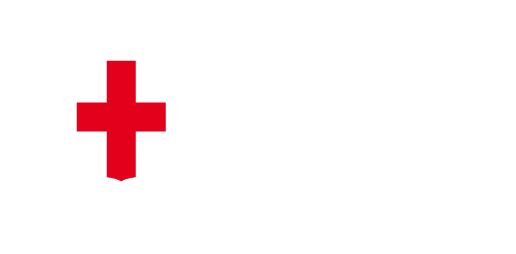 FASI DEL RIPRISTINO DEL SERVIZIO
9 (P.ta Lodovica - Centrale)
16 (M.te Velino – Axum)
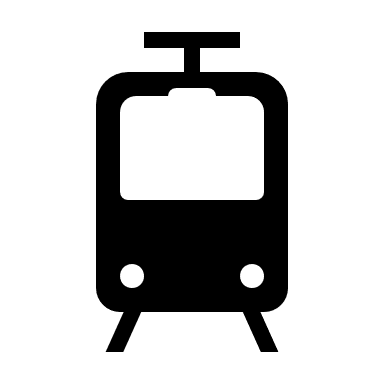 4 Agosto
10 (Centrale – Piazza XXIV Maggio)
15 (Dogana – Rozzano)
33 (Bottini – P.le Lagosta transito Bacone)
90 - 91 (deviaz. Ripamonti – Brenta)
93 (bus)
5 (Centrale – Osp. Maggiore + bus Centrale - Ortica)
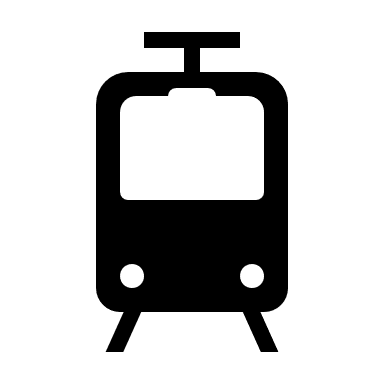 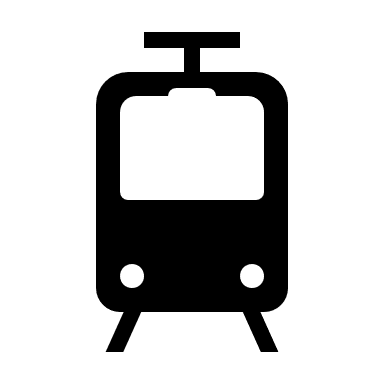 7 Agosto
27 Luglio
1 (Roserio – Centrale)
4 (Cairoli – Niguarda Parco Nord)
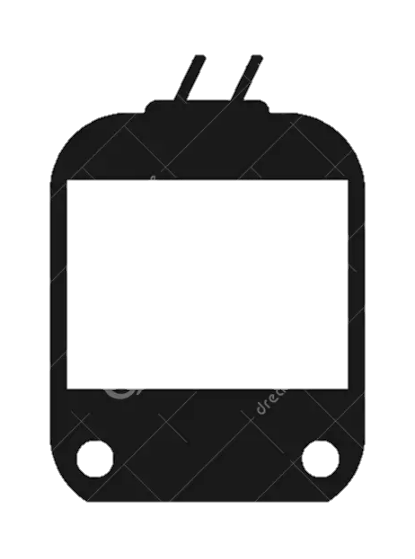 8 Agosto
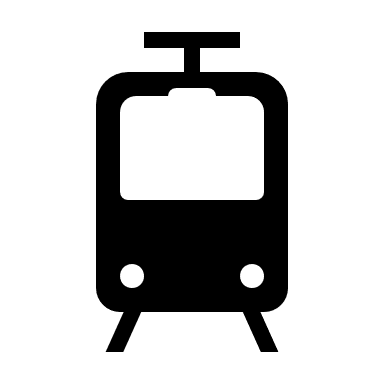 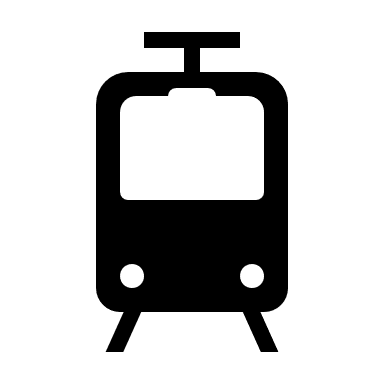 14 (Cimitero Maggiore – Lorenteggio)

90 -91 (riprendono con preferenziali)
24 (V.le Ungheria – Vigentino)
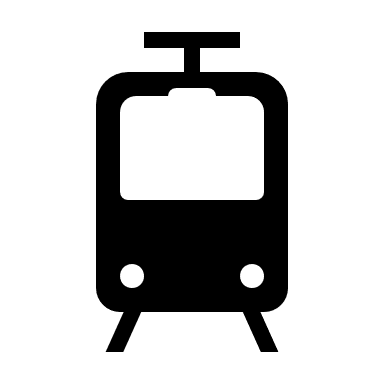 28 Luglio
11 Agosto
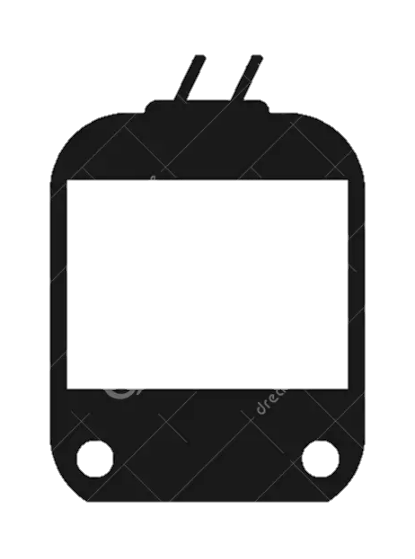 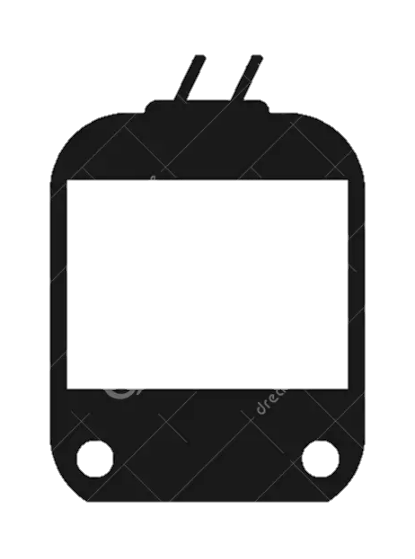 90 – 91 (ripreso percorso, tratti in controviale)
29 Luglio
12 (Roserio – V.le Molise)

90 - 91 (P.le Lotto – Lodi)
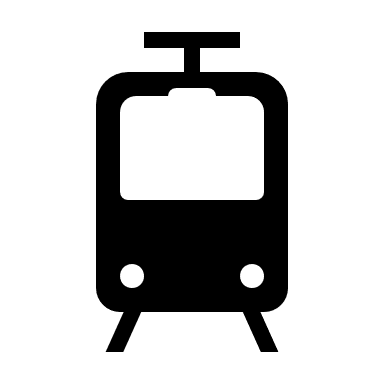 28 Agosto
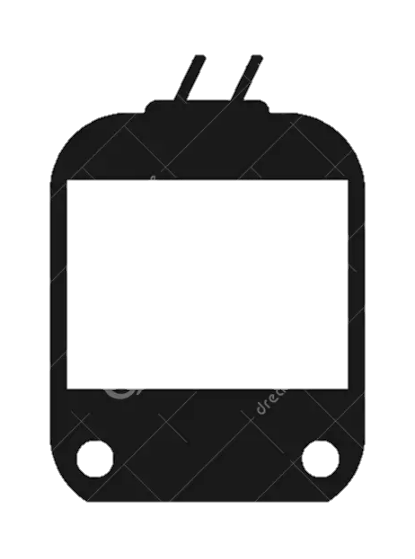 7 (P.le Lagosta – Precotto)
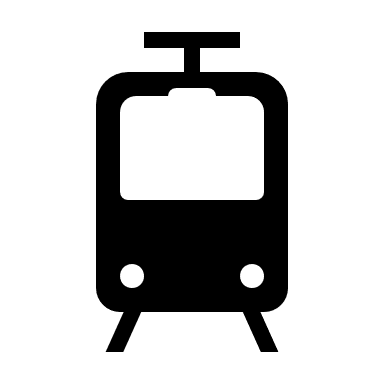 31 Luglio
5 (Ortica – Ospedale M.)
19 (P.zza Castelli – Lambrate)
33 (P.le Lagosta – Rim. Di Lambrate)
92 (V.le Isonzo – Varè/Bovisa)
93 (V.le Omero – Lambrate)
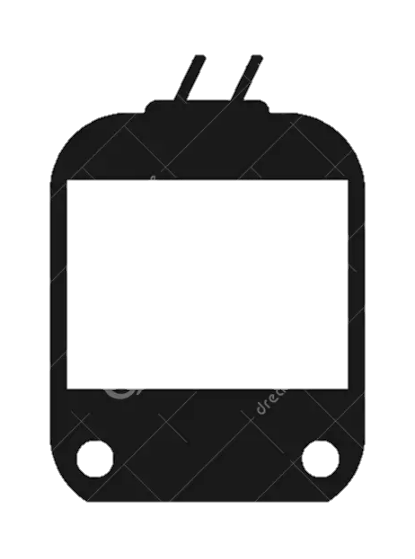 2 (Bausan – P.le Negrelli)
5 (Centrale – Ospedale M.)
19 (P.zza Castelli – Cantù)
92 (bus)
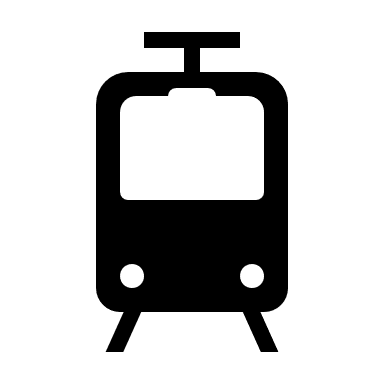 29 Agosto
1 Agosto
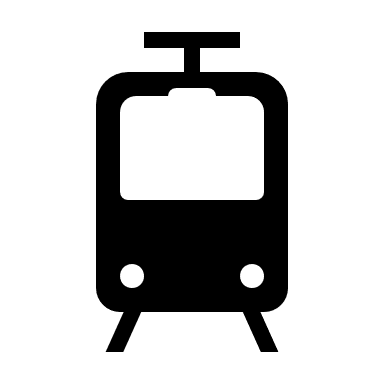 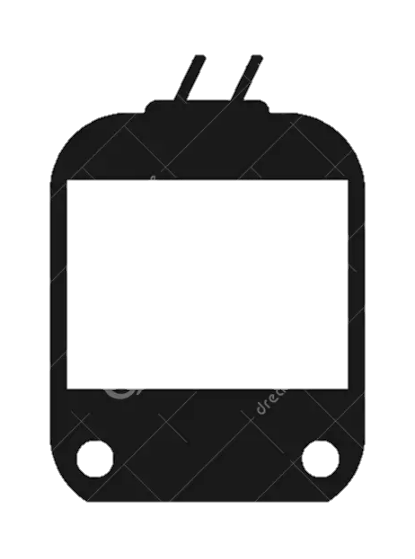 Legenda: linee completamente ripristinate
                 linee parzialmente rispristinate
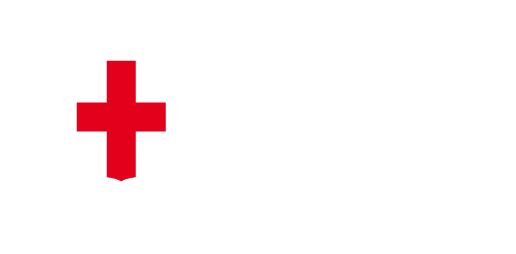 ELEMENTI CHIAVE PER LA GESTIONE DELL’EMERGENZA
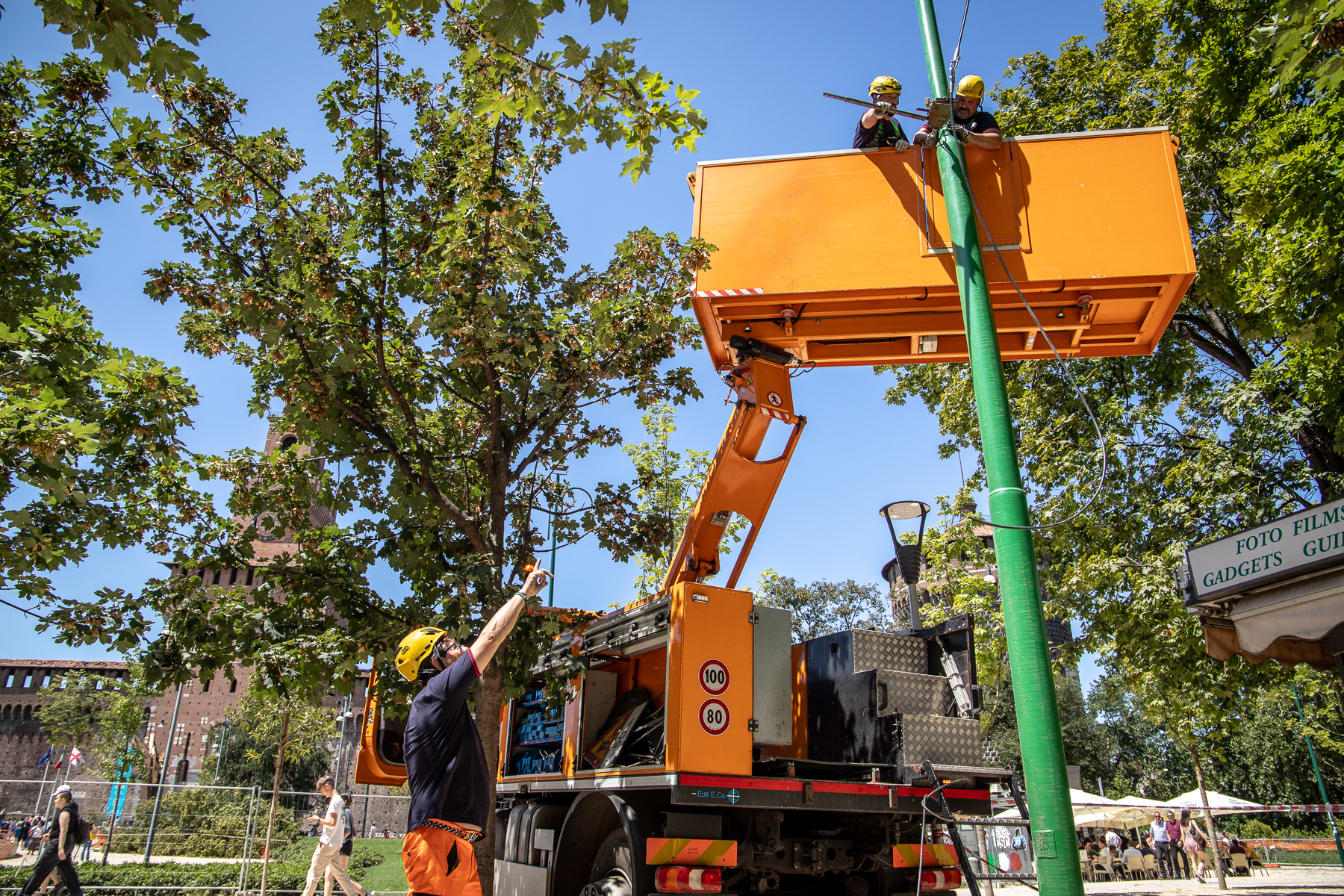 Tempestività delle procedure ATM
Capacità di messa in sicurezza degli impianti garantendo la massima sicurezza dei cittadini e degli stessi lavoratori 
Valore del coordinamento con gli altri enti coinvolti nella gestione dell’emergenza
Commitment del personale coinvolto
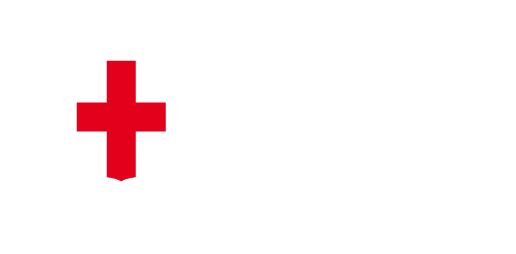 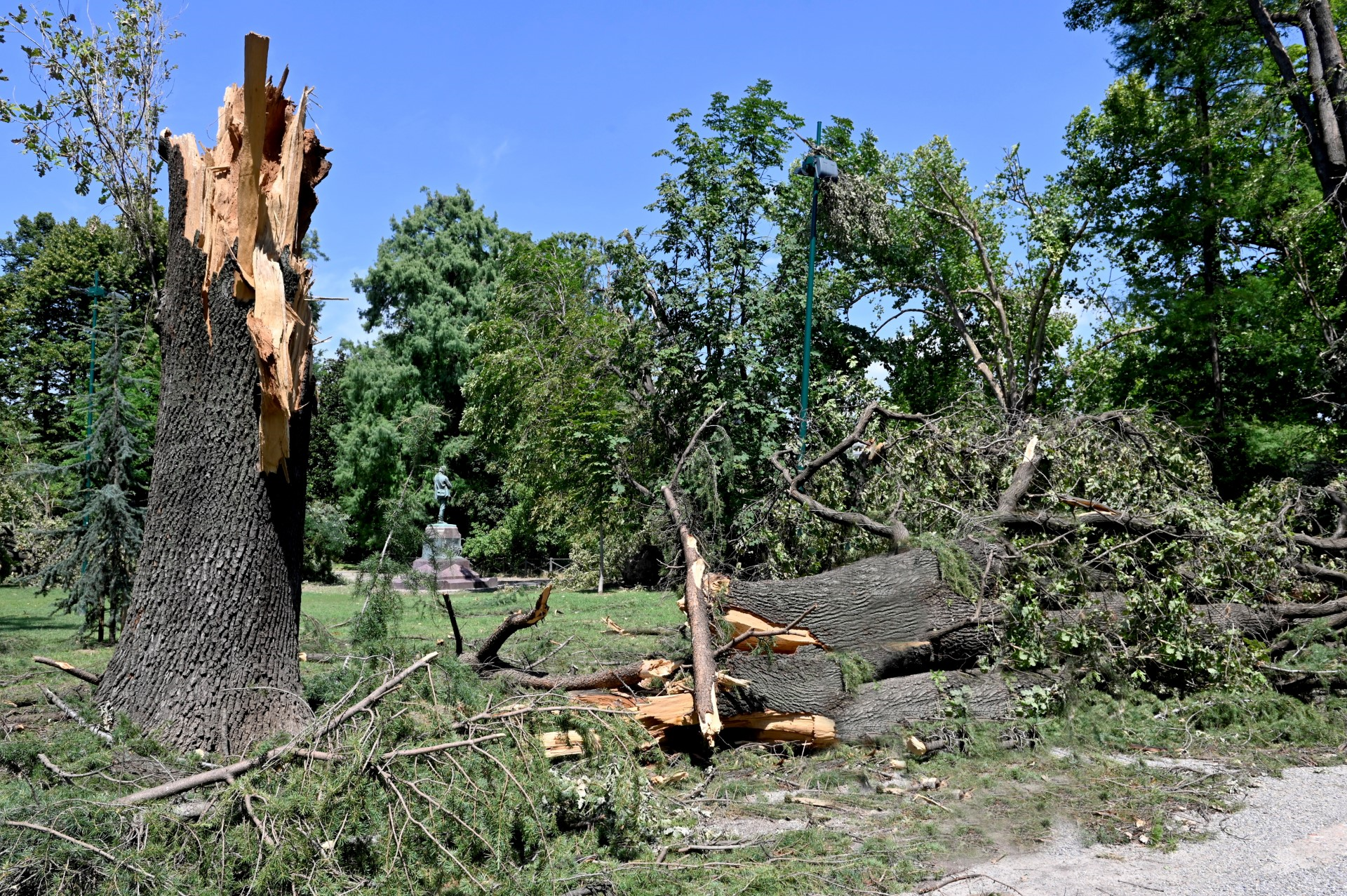 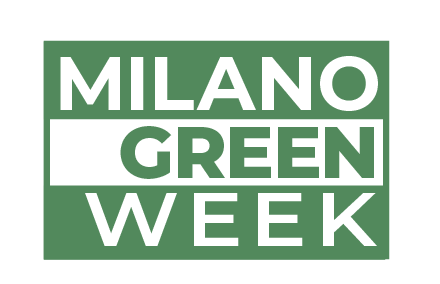 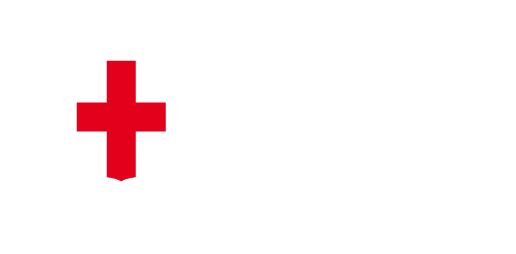